Attachment 1 Operation area
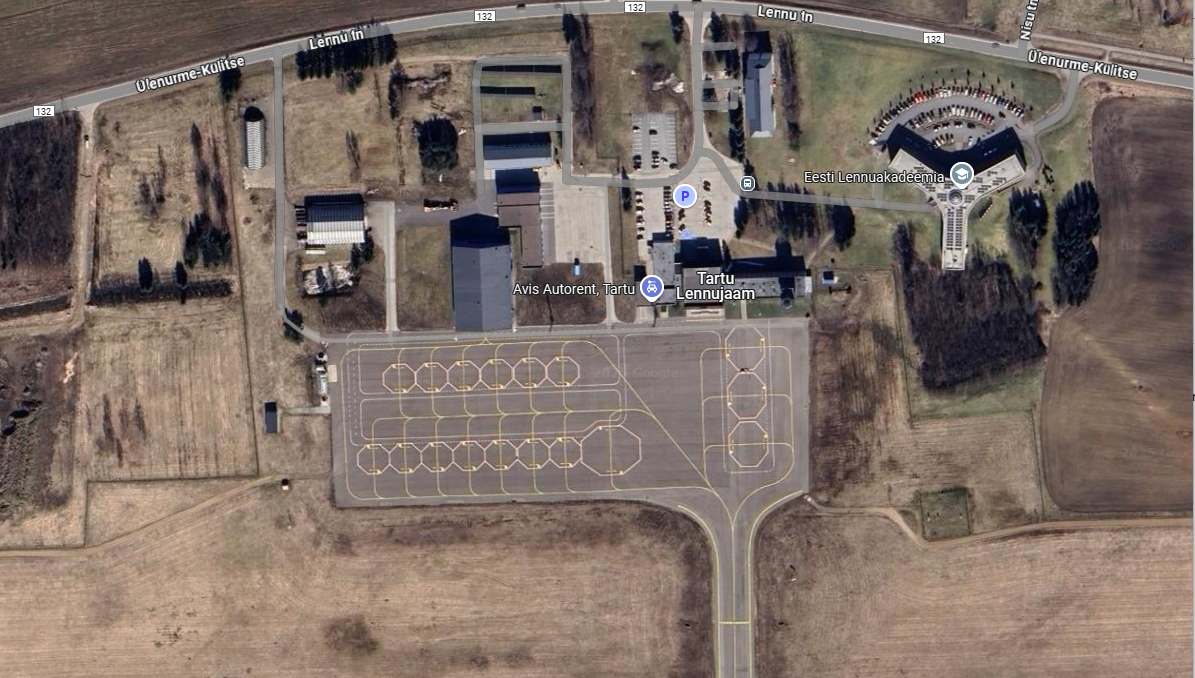 Max altitude 120 m (390 feet) AGL
Operational area
Adjacent Area
Ground risk Buffer
Patria | Title | Name | Patria Internal
6.6.2025
|  1